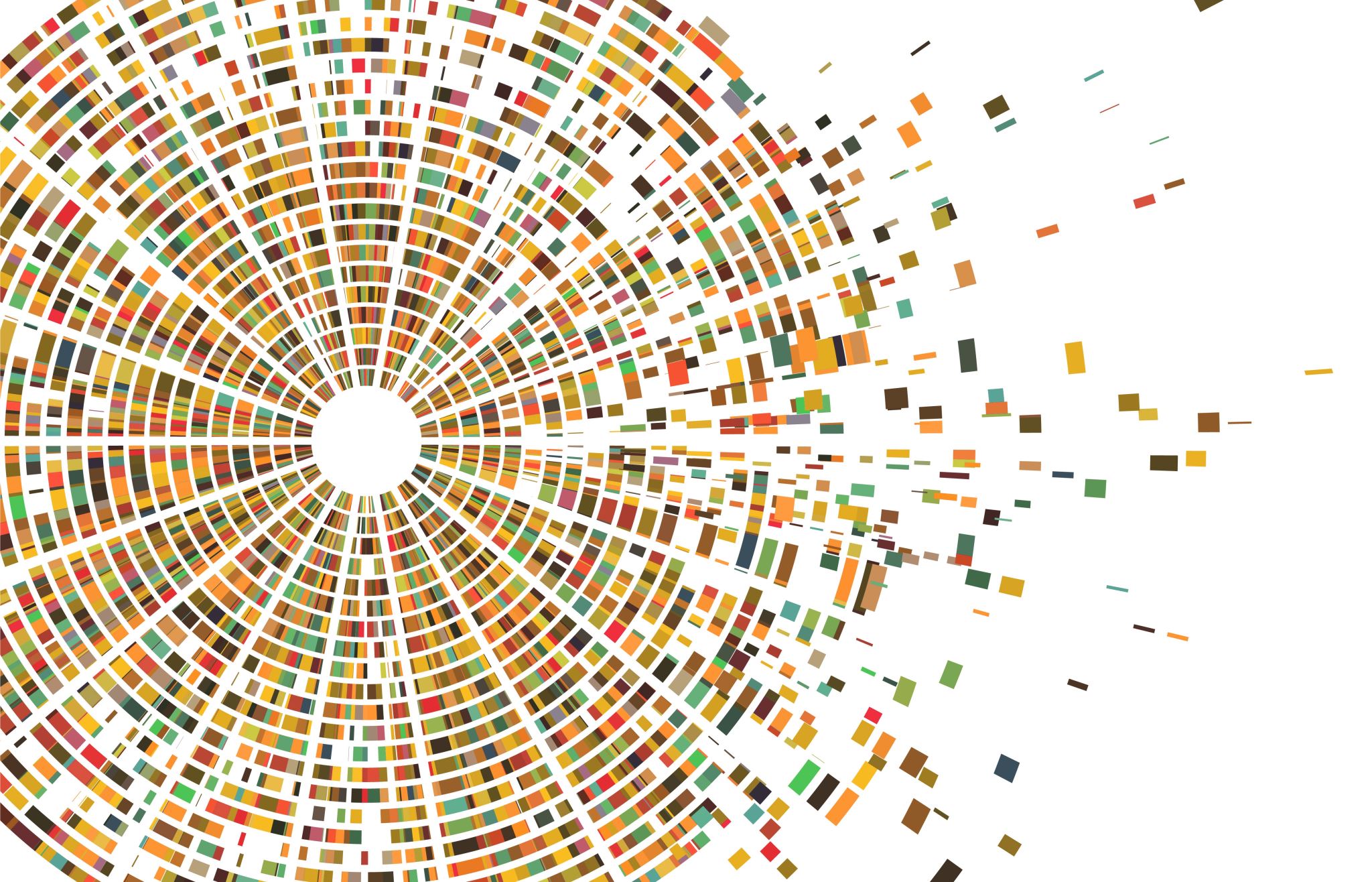 Alabama A&M University
Fall 2022 International Student Orientation
Dr. Pamela Little, PDSO
Ms. Beatrice Porter, DSO
September 8, 2022
Topics
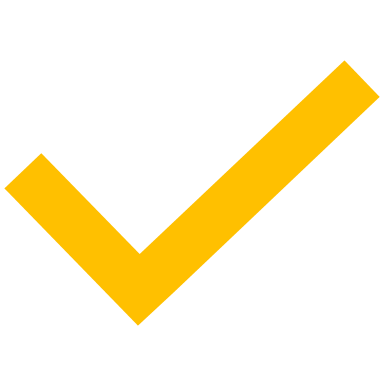 Welcome 2022-2023 ISA President & Miss ISA 
PDSO/DSO Updates
SEVIS Registration
F-1 Student Requirements
ISA and Campus Events
Resources 
Questions and Answers
DSO Contact Information
Dr. Pamela Little, Executive Director 
Community College Relations & Global Initiatives 
111 Ralph Lee
pamela.little@aamu.edu
256-372-4869
Students last name M-Z
Ms. Beatrice Porter, Assessment Coordinator
Office of Academic Affairs
306 Patton Hall 
beatrice.porter@aamu.edu
(256) 372-8122
Students last name A-L
SEVIS REGISTRATION
All international students are required to complete the SEVIS registration procedure at the beginning of every semester. This is to ensure that the required documents are placed on file to comply with federal immigration regulations to report necessary information about your status to the U. S. Department of Homeland Security via SEVIS (Student and Exchange Visitor Information System).
The SEVIS Registration Form (as well as other Forms) may also be accessed using the following link: Resources - Alabama A&M University

Please submit the completed SEVIS Registration Form by 12:00 p.m. (CST) on Friday, September 9, 2022. 

Failure to complete the SEVIS Registration process in the given time will result in automatic termination of your SEVIS record by SEVP
F-1 Student Requirements
All F-1 students must enroll full-time each semester to remain in status unless you have applied for and your DSO has approved a reduced course load for you. 
12 credit hours for undergraduate 
9 credit hours for graduate 
Even if you have approval from your academic advisor, your DSO must approve your Application for a Reduced Course Load BEFORE you drop below a full course load.
Living in the United States
Driver’s License
Social Security Number
Driver’s LicenseAll individuals who drive in the U.S. must have a valid Alabama state license or international license.
After you have settled in, you can take the licensing exam and obtain a license. The driver's license test center (Department of Motor Vehicles) is located at 1115-A Church Street, Huntsville, AL 35801.
You will need to take the following with you:
Letter of good academic standing (request via your DSO)
Passport
I-94 card or electronic printout of I-94 number from https://i94.cbp.dhs.gov
A second picture ID such as your AAMU student ID
More information can be located on the Madison County License Department website.
Social Security Number
The Social Security Administration, a government agency, is responsible for issuing a social security number (SSN) to those who are legally employed in the US.
To obtain a SSN, you must: 
Be approved for employment (GRA or campus employment).
Request support letters from DSO
Gather the following documents:  completed Form SS5, I-20, I-94, employment offer letter, and passport.  All original documents.  
Call the SS office at 866-593-0665 to schedule an in-person interview, stating that all necessary documents are available.   
Await in person interview date.
International Student Association
Registered student organization that focuses on the concerns and needs of all international students. ISA hosts events and activities and provides the main basis for international students. We encourage you to become a member of ISA and get involved in activities. It will help you get adjusted to an environment different from your home country more quickly. 

If you would like to be a member of ISA, please contact the ISA president, Forest Nandjou, at forest.nandjou@bulldogs.aamu.edu.
Resources
Community College Relations and Global Initiatives
Community Colleges Relations & Global Initiatives - Alabama A&M University (aamu.edu)
Bulldog International (Monthly International Student Newsletter) 
Bulldog International Newsletter - Alabama A&M University (aamu.edu)
Study in the States
https://studyinthestates.dhs.gov/
US Citizenship and Immigration Services 
https://www.uscis.gov/
Important Dates to Remember
Sept 9th:  SEVIS Registration Due
Oct 6th:  CPT/OPT Webinar, 12:30 pm via zoom (link will be provided)
Nov 14th – 18th:  International Education Week
Nov 14th - Dec 1st- Request travel authorization signature
Let’s Be Social
Facebook: Community College Relations and Global Initiatives
Instagram: @CCRGIAAMU 
Twitter: CCRGIAAMU

AND while you’re at it, help us CAPTURE your memories at 
AAMU!! We’d love to see your pictures! Share your pictures and 
use our hashtag #AAMUInternational when attending any AAMU 
events!!
Questions & Answers
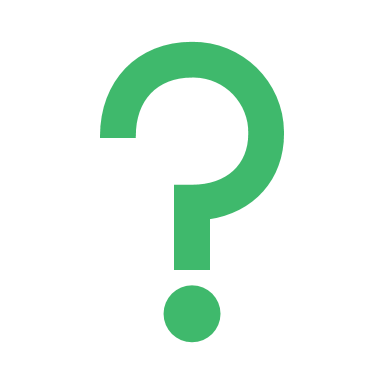